مُهِمَّة تَرِبِيَة إسلامِيَّة للصَّف السّادِس          نَتَعَلَّم عَن بُعد ونَستَمتِع
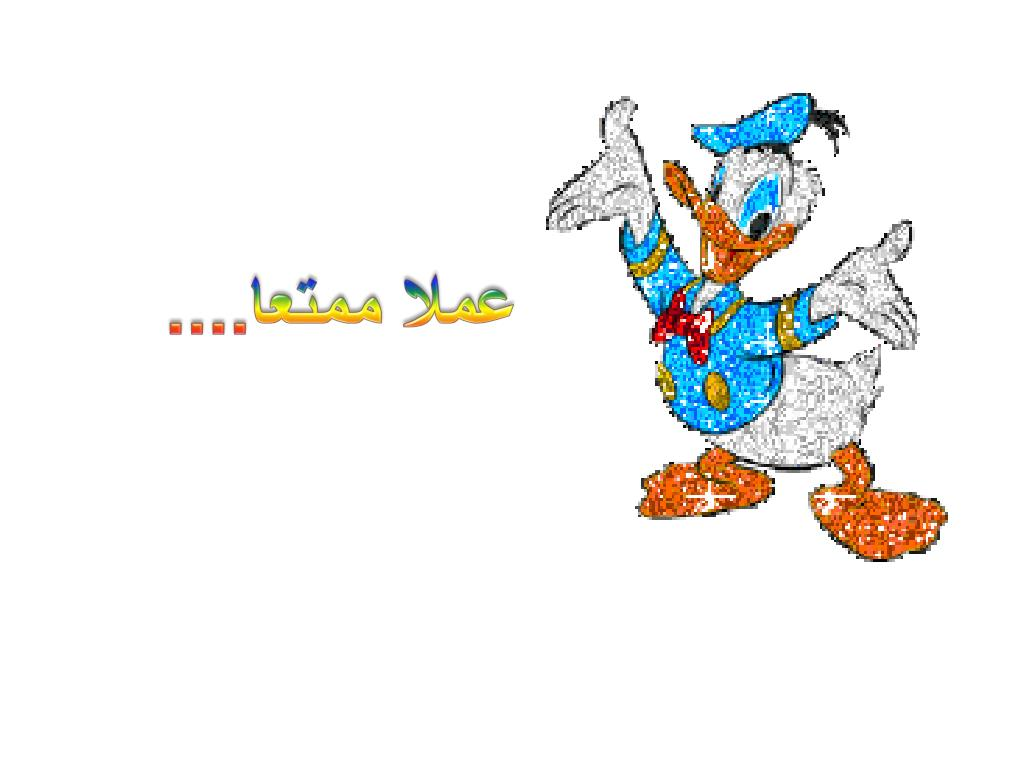 أنشِطَة وَ تَمارين :
1) أكمل :
الايمان بالرّسل ركن من أركان الايمان , وبه يدخل الانسان _________ وينجو من ________.
ذكر في القرآن الكريم ____ رسولًا .
2) عدد بعض أسماء الرّسل : 
_____ , ______ , ________ , ________ , _______
 3) لماذا أرسل الله تعالى الرّسل ؟ 
____________________________________